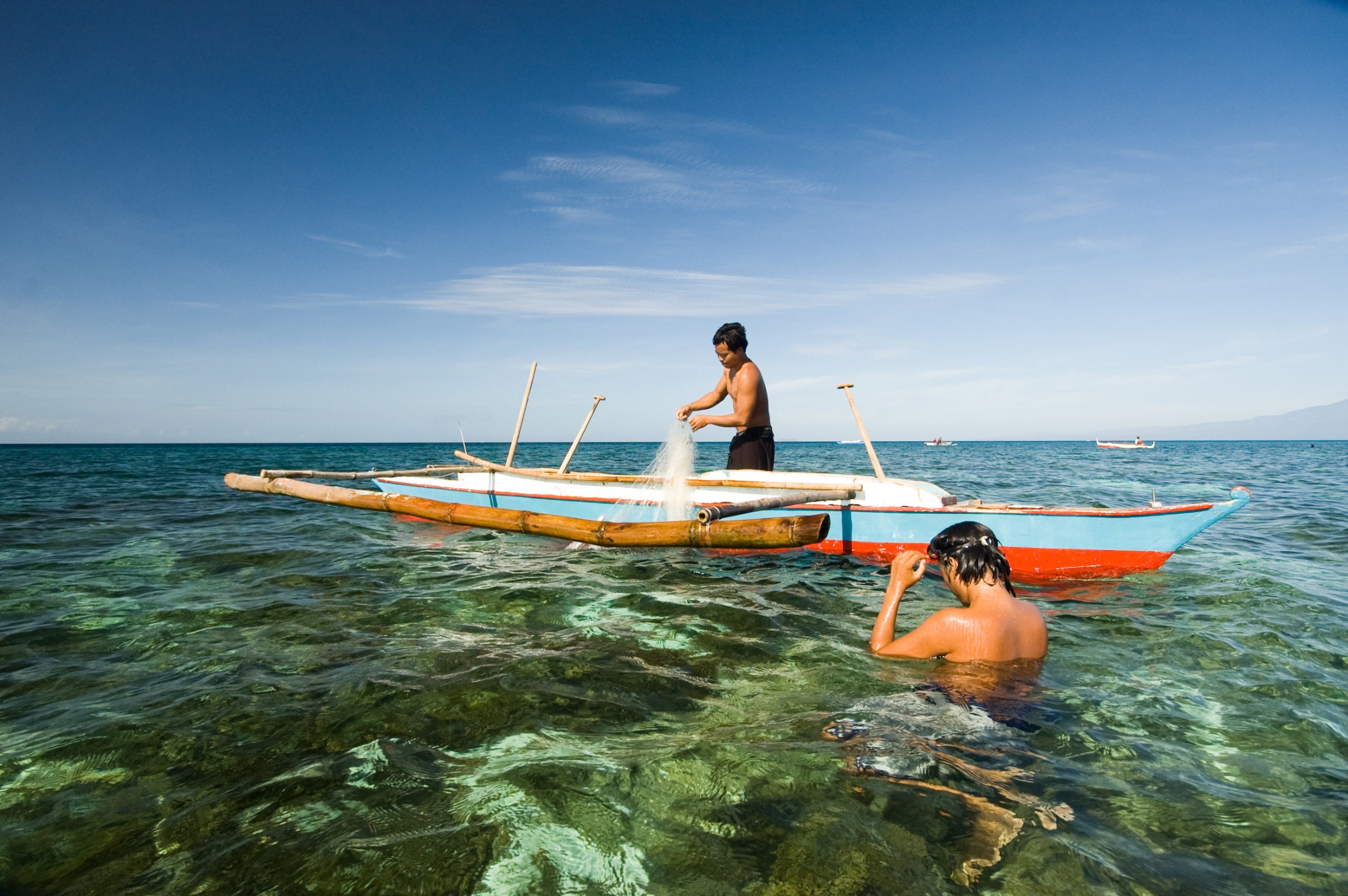 SOM14
14th Senior Officials’ Meeting
12 - 13 December 2018
Manila, Philippines
SESSION 9.2: FINANCIAL RESOURCES WORKING GROUP
Presented by Chair of FRWG
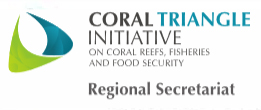 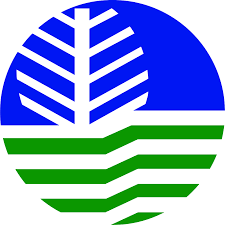 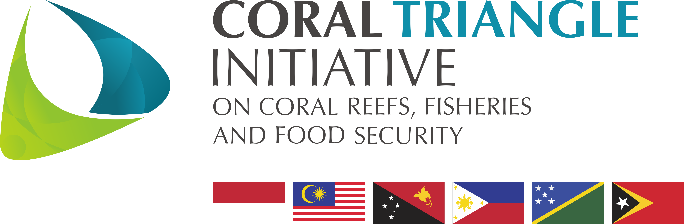 Outline
FRWG Terms of Reference (TOR)
Internal Resource Committee (IRC) and Terms of Reference (TOR) 
FRWG Budget
SOM-14 recommendations
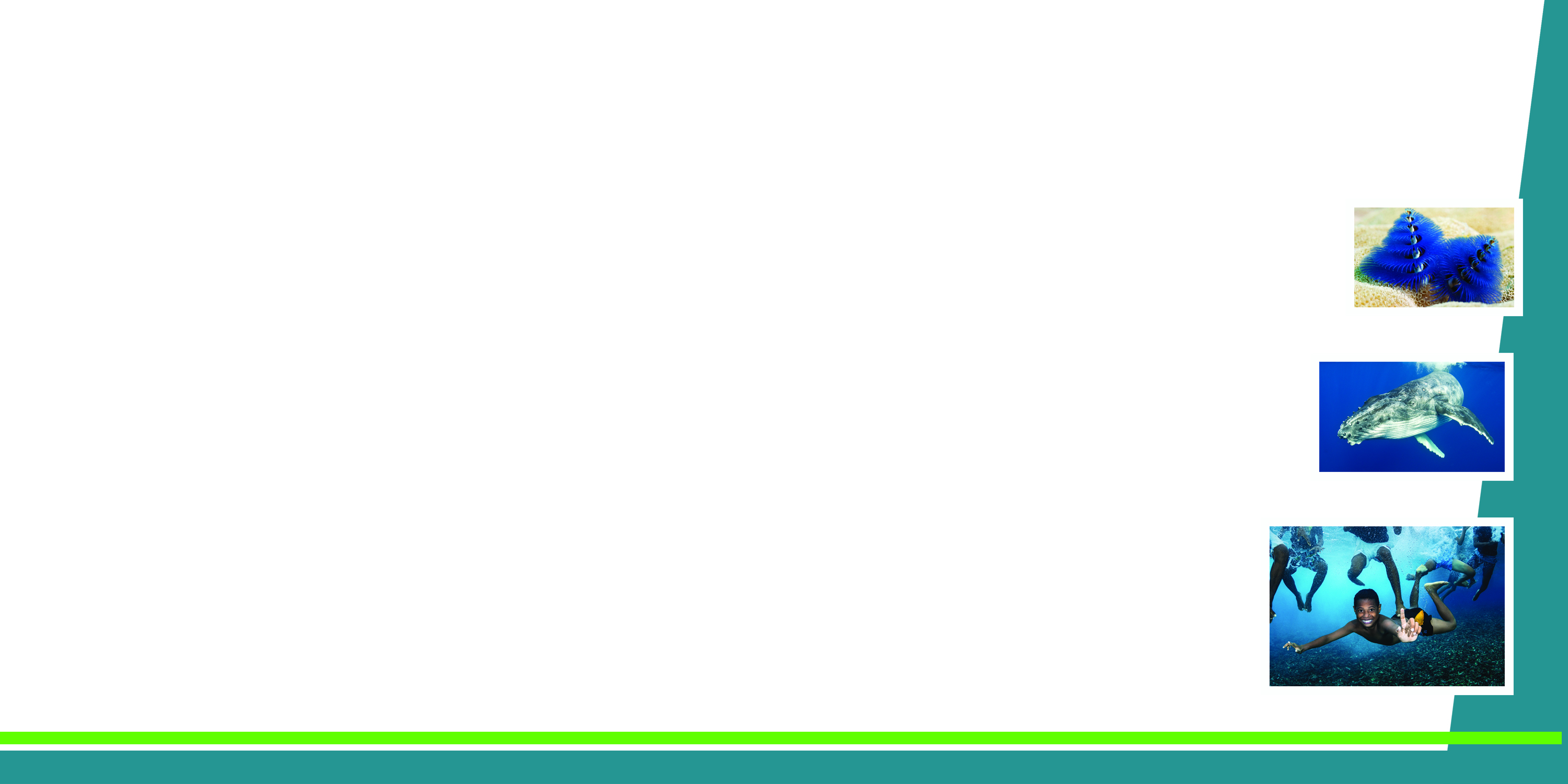 Terms of References
Financial Resources Working Group (FRWG)
ROLE AND RESPONSIBILITIES 
Provide strategic leadership in the development, implementation and sustainability of financial resources of CTI RPOA and other relevant programs; 
Guide the Regional Secretariat to engage and establish relationships with external funding institutions for implementation of the Regional Plan of Actions (RPOA) and other relevant programs;
Assess funding needs, gaps and options of the Regional Plan of Actions (RPOA) and the respective Member States’ National Plan of Actions (NPOAs);
Mobilize funds for RPOA implementation and other relevant programs; 
Develop and implement a sustainable CTI-CFF Financial Architecture to ensure the implementation of a well-structured, large- scale funding distribution mechanisms taking into considerations funds channeled through NGOs and ensure that it is aligned with the NPOAs and RPOA; ensure funds able to be channeled to relevant stakeholders at a range of scales and seek out innovative financing mechanisms; and
Monitor on-going programs funded by external funders (e.g. Development Partners; collaborators etc.).
Proposed Internal Resource Committee (IRC)
Propose for COM to establish an Internal Resource Committee in place of the Coordination Mechanism Working Group (CMWG)
Role and Functions
The primary role of the Internal Resource Committee (IRC) is to provide an independent review of the internal resources of the Regional Secretariat and to recommend to the CTI Council of Senior Officers (CTI CSO) the following:
Annual Budget;
Internal Audit & Acceptance of Annual Audit Report; and
Policy Directions pertaining to financial and resource management.
2019 Roadmap & Budget
Proposed allocation for USD26,160.00
Conduct back-to-back meeting to: 
(FRWG) Oversea Partners funds maintained by the  Regional Secretariat;
(IRC) Finalize Financial Regulations and Manual; Prepare 2020 Annual Budget; Review 2018 Audit Report; determine other relevant policy directions pertaining to financial and asset management (incl. organizational structure, staffing, profile, remuneration / benefits of the staff)
Conduct IRC/FRWG back-to-back meeting
SOM-14 Recommendations
SOM-14 Recommendations (2)
Agree on the following for Council of Ministers (CTI COM) endorsement at the 7th Ministerial Meeting (MM-7):
The amended Financial Resources Working Group (FRWG) Terms of Reference;
The establishment of the Internal Resource Committee (Budget Committee), independent of the FRWG, and its Terms of Reference (TOR);
New Chair and Vice-Chair of the Internal Resource Committee (IRC) follows the Chair and Vice Chair of CSO and COM;
Retain Indonesia as Chair of FRWG and Malaysia as the Vice-Chair. 
Accept the 2019 Roadmap and Budget for the Financial Resources Working Group and the Internal Resource Committee;
Terima Kasih -  Maraming Salamat                Tank Iu- Obrigado Tagio Tumas
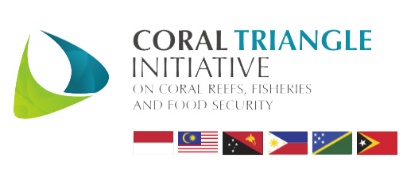 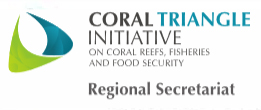 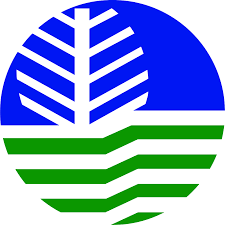 Photo credits: Pixabay & IYOR Bank/JayneJenkins/FabriceDudenhofer/Yen-YiLee